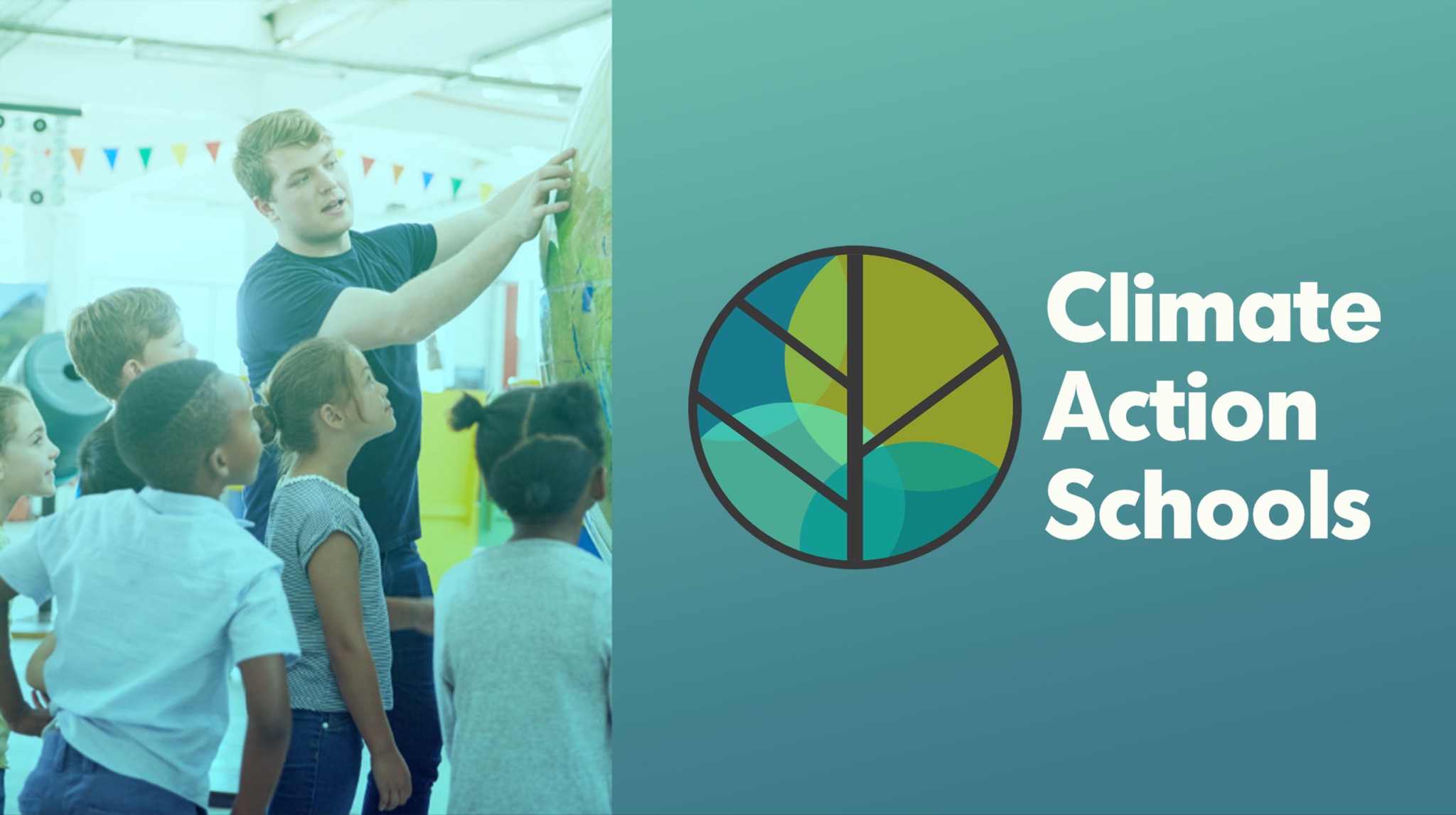 Global Handshake

2024-2025
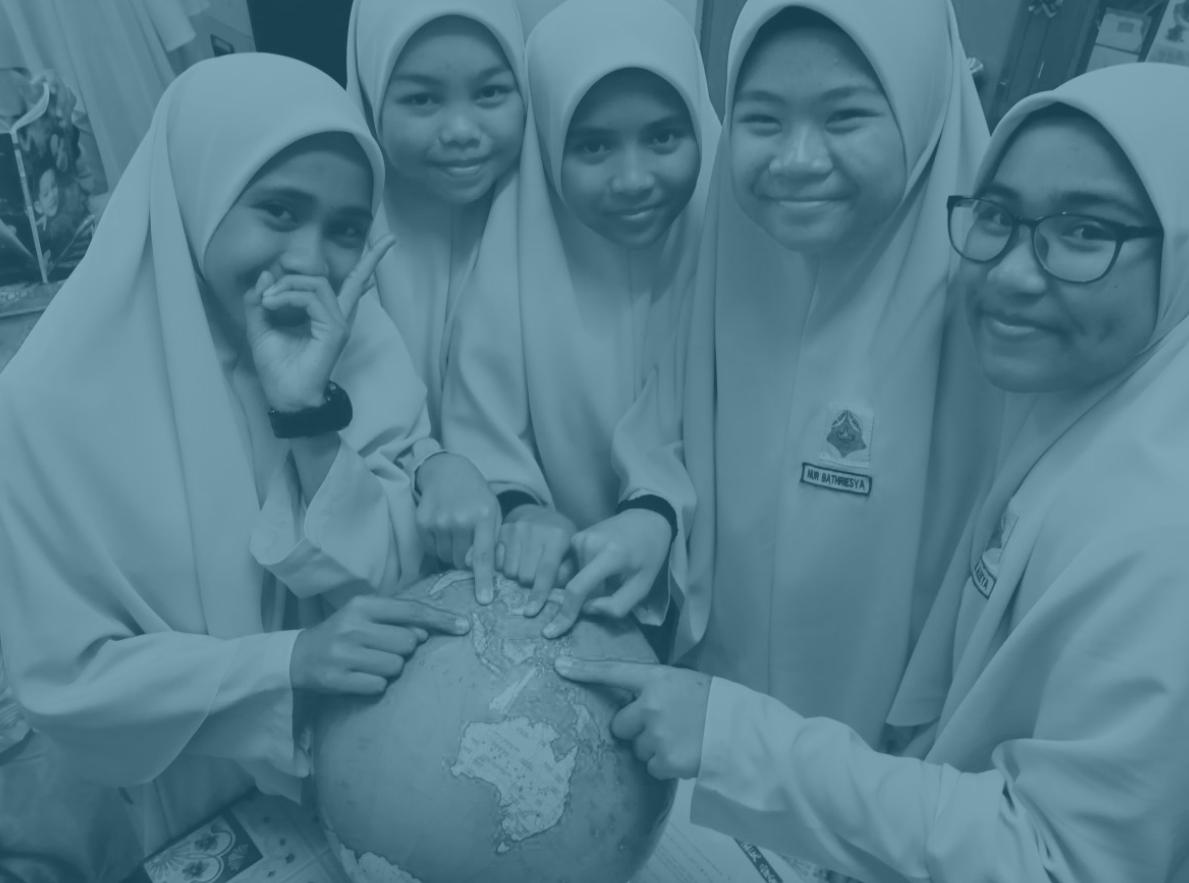 Congratulations on completing Activity #1: Keystone Species with your school. 

As you complete the activity, please add your school and “meet” the other schools. 

Please complete by January 10th (or a little later if you need some extra time)

Step 1: Add your digital avatar (keystone species graphic) to THIS MAP

Step 2: Find your school slide and add in your details. See the example on Slide 4.

Step 3: Review the map, keystone species, and other schools with your community of teachers and students. Prepare to meet your Matched Schools in January!
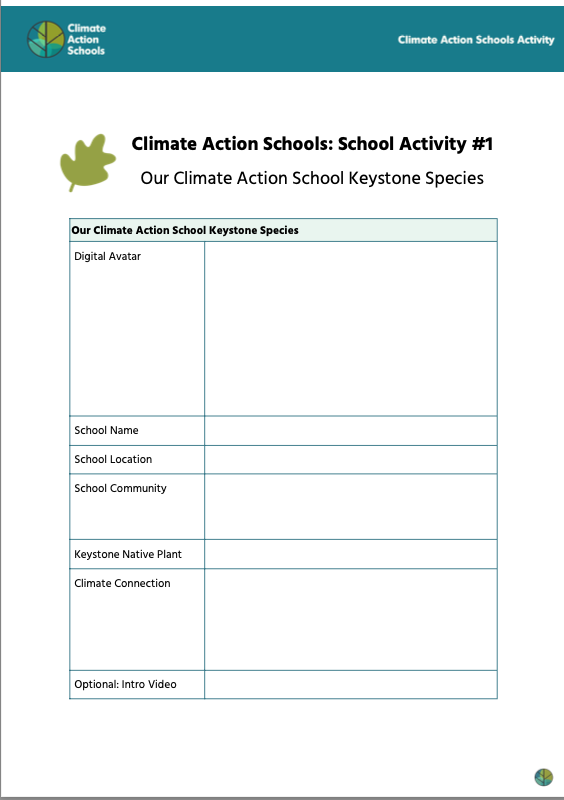 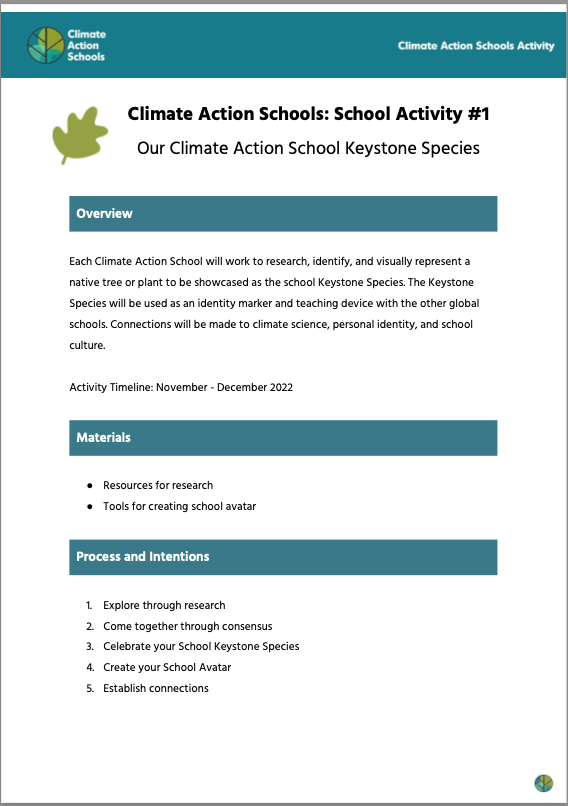 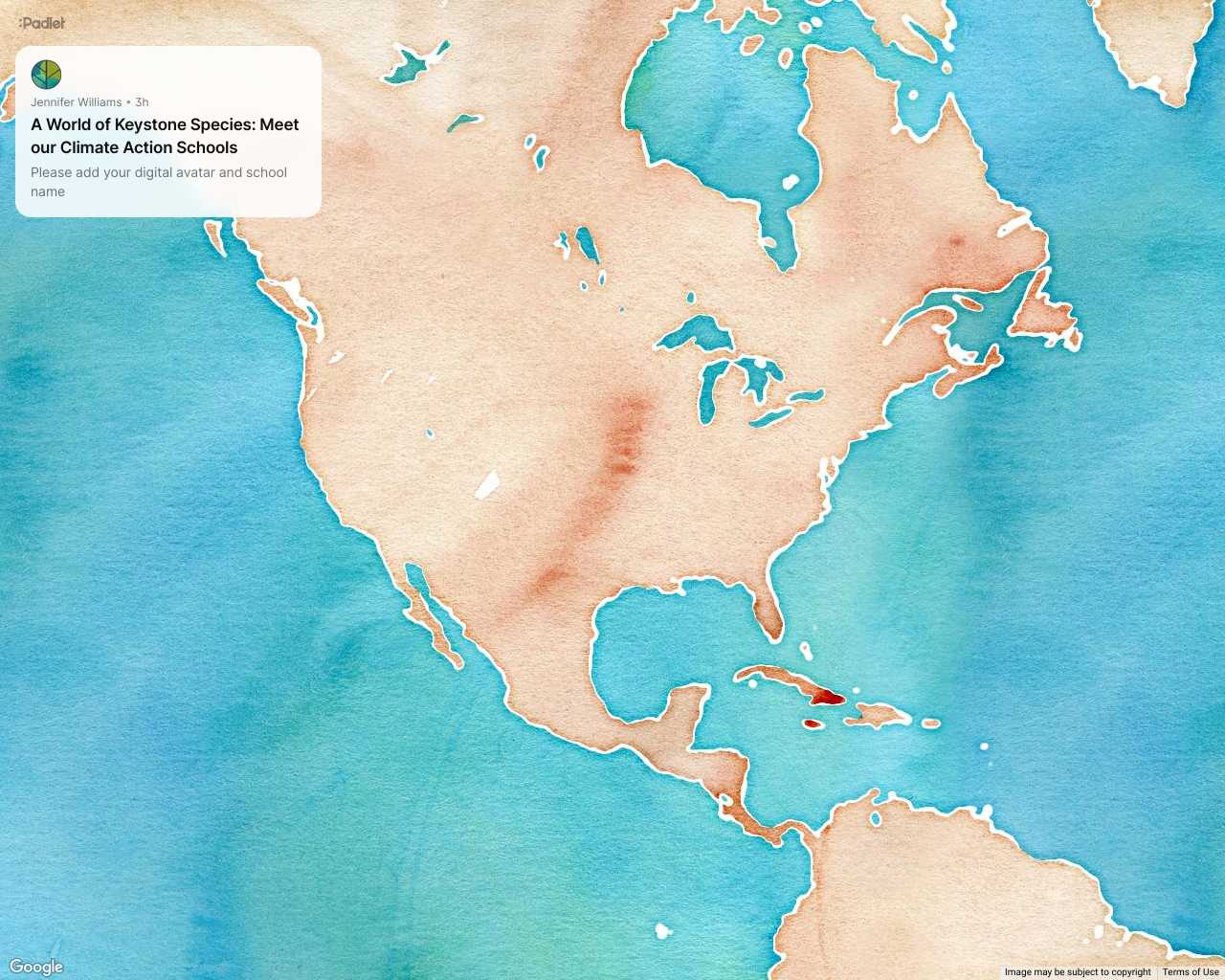 Link to our Keystone Species Map!
[Speaker Notes: https://padlet.com/lindsay_zilly/our-world-of-climate-action-schools-2024-2025-19o87udvn6xj9230]
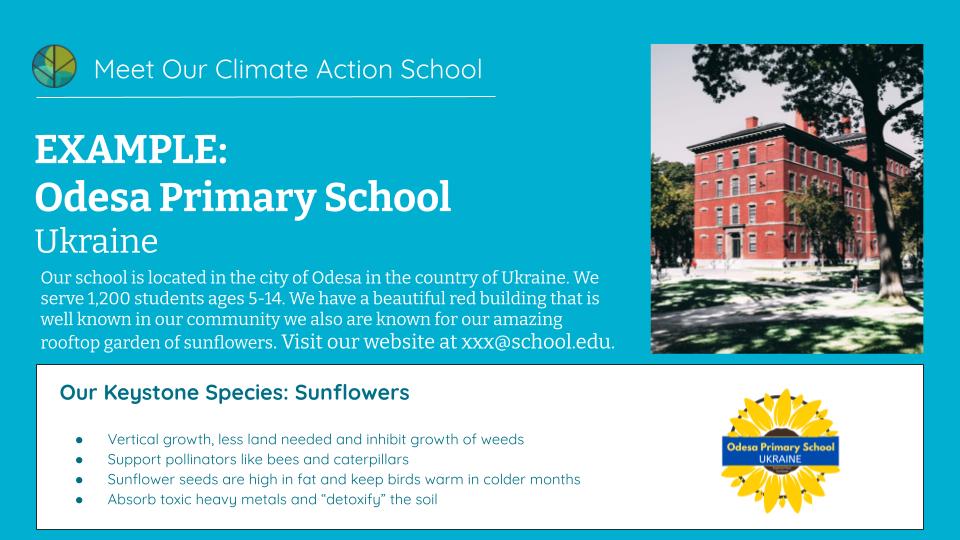 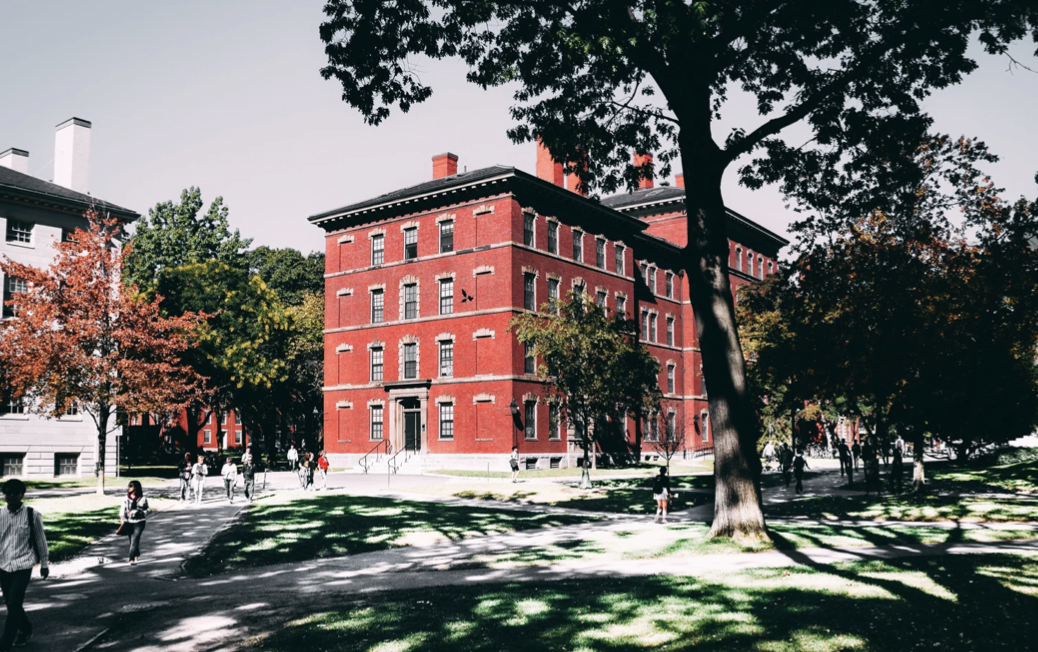 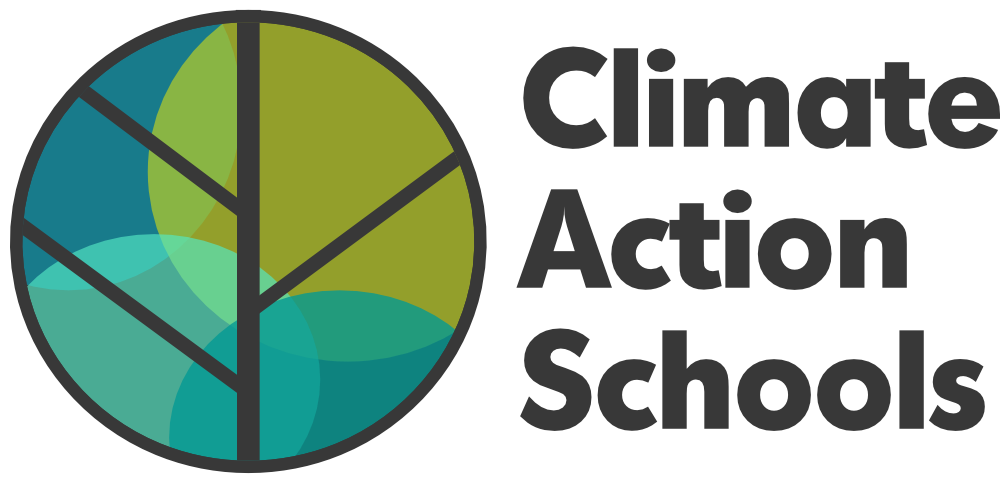 Meet Our Climate Action School
EXAMPLE: 
Odesa Primary School
Ukraine
Our school is located in the city of Odesa in the country of Ukraine. We serve 1,200 students ages 5-14. We have a beautiful red building that is well known in our community we also are known for our amazing rooftop garden of sunflowers. Visit our website at xxx@school.edu.
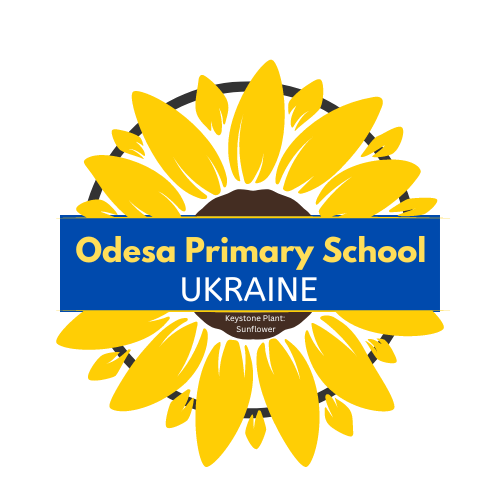 Our Keystone Species: Sunflowers
Vertical growth, less land needed and inhibit growth of weeds
Support pollinators like bees and caterpillars 
Sunflower seeds are high in fat and keep birds warm in colder months
Absorb toxic heavy metals and “detoxify” the soil
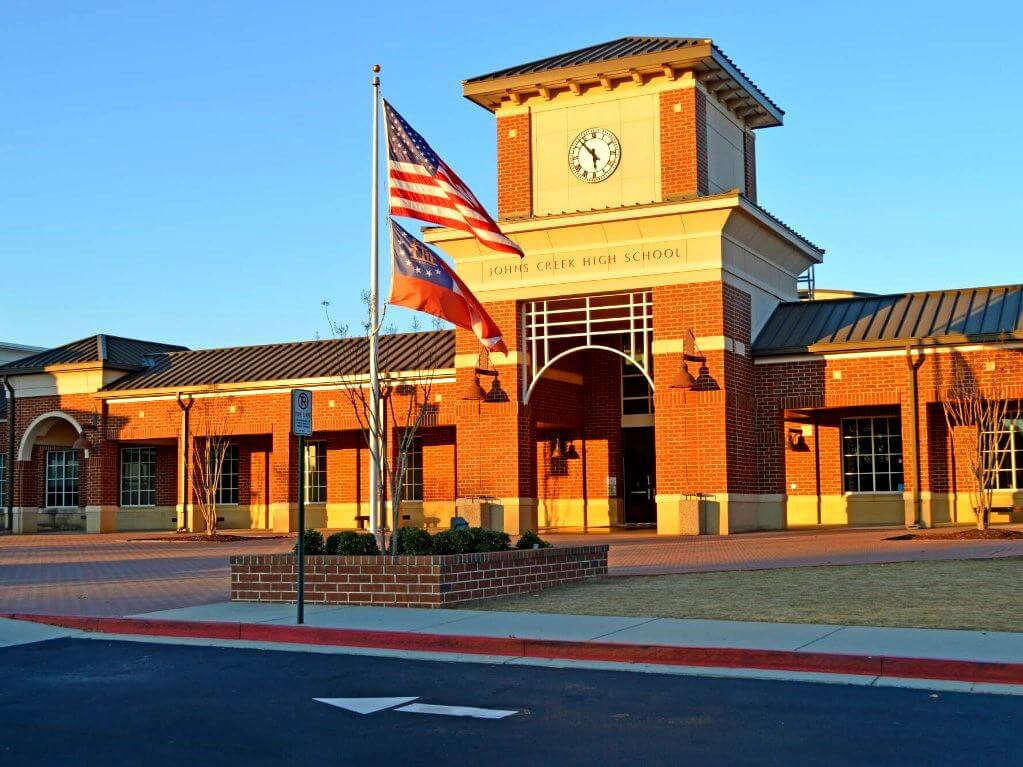 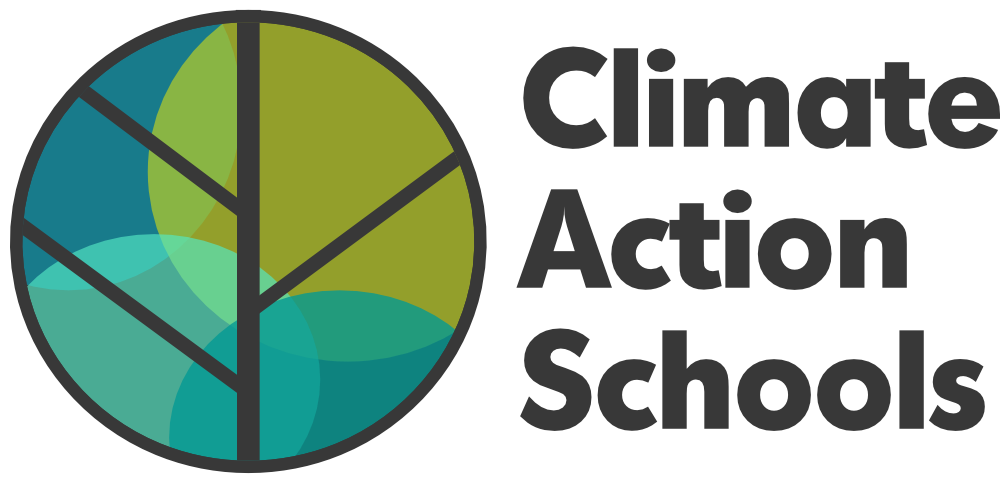 Meet Our Climate Action School
Johns Creek High School 
United States
Description
Keystone Species:
Fact 1
Fact 2
Fact 3
Fact 4
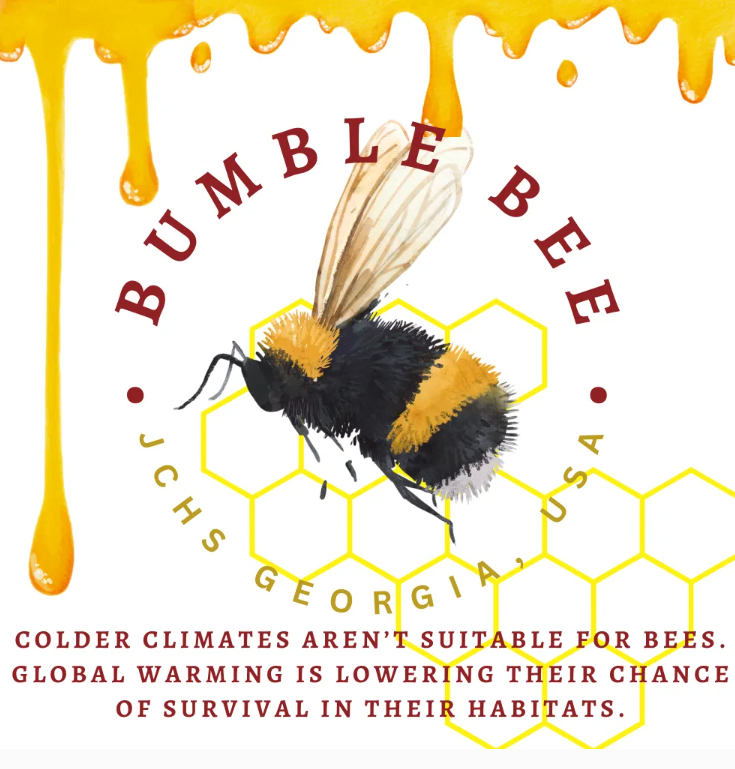 [Speaker Notes: Add any additional information or links here.]
IMAGE OF SCHOOL
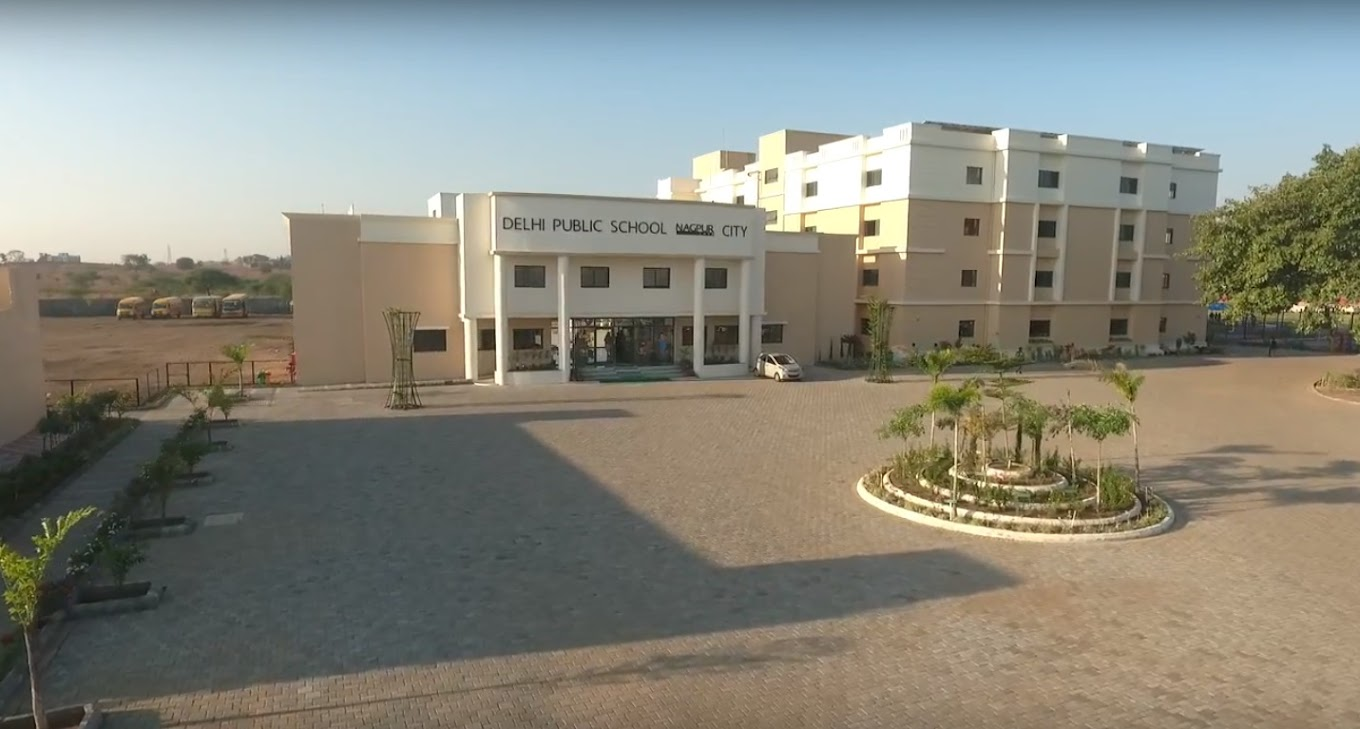 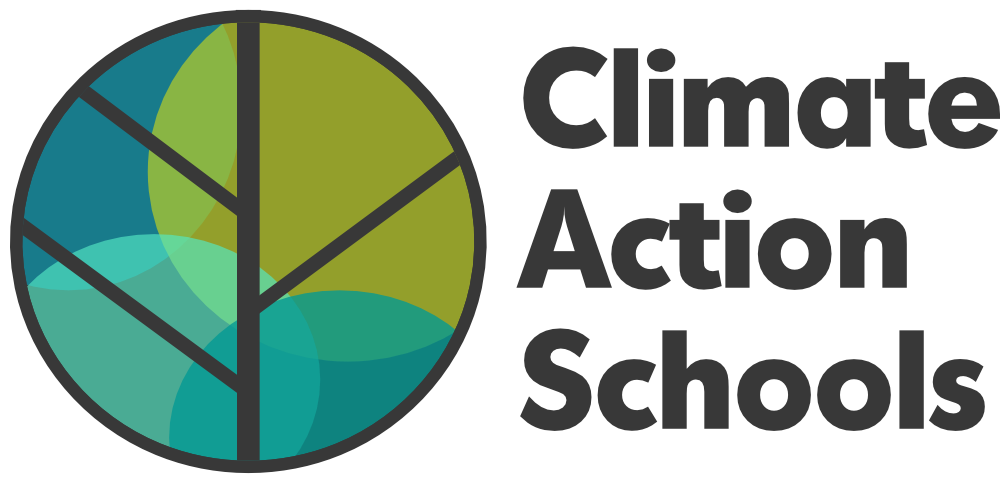 Meet Our Climate Action School
DELHI PUBLIC SCHOOL,LAVA,NAGPUR,
INDIA
Keystone Species: GREEN COMMON MORMON CATERPILLAR
Green  common mormon Caterpillar 
Prunes the t=lemon and curry leaves tree
Common Mormon butterfly (Papilio polytes) is born from these caterpillars
The butterflies are the pollinators
KEYSTONE SPECIES 
AVATAR
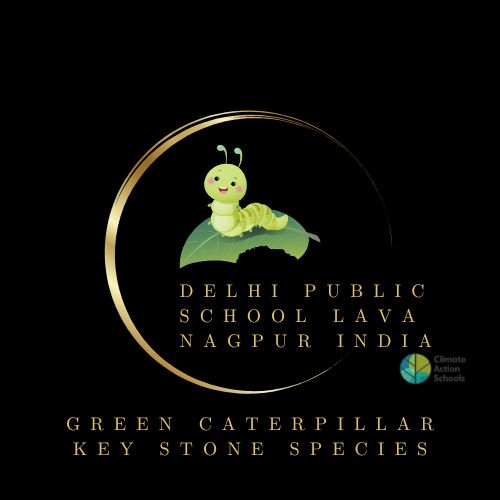 [Speaker Notes: Add any additional information or links here.]
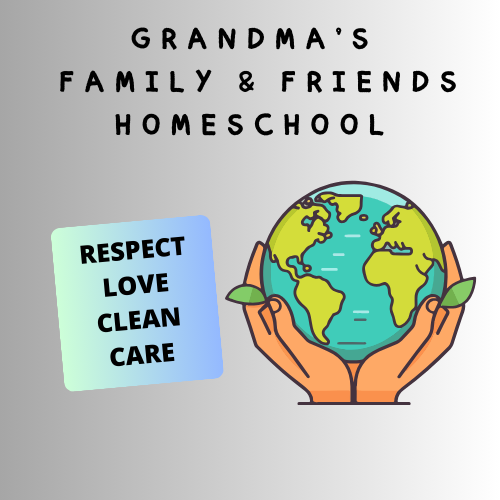 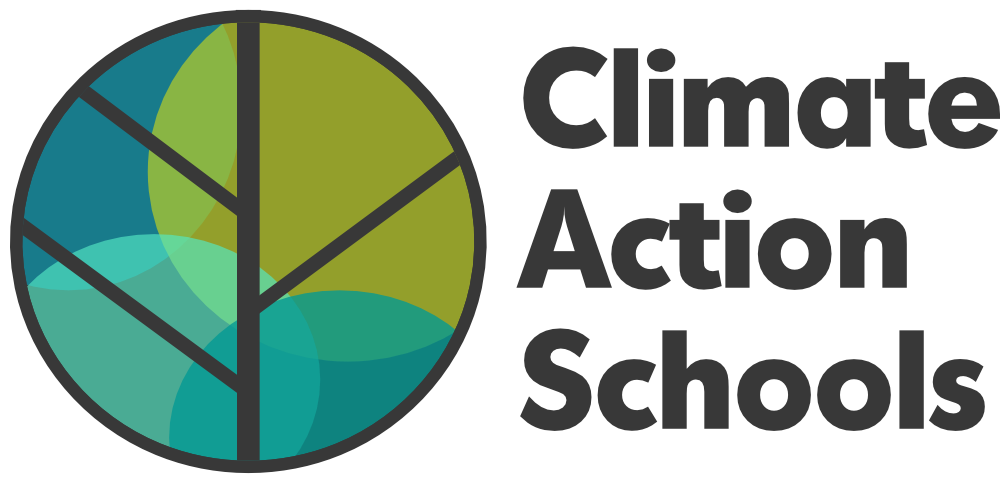 Meet Our Climate Action School
Grandma’s Family Homeschool
USA
An after school intergenerational team ( 1 grandma, 2 grandkids), meeting weekly for a couple of  hours, to learn and take small actions to  heal our earth.
Keystone Species:  Sugar Maple
Mammals and insects use the sugar maple tree as a source of food.
Woodpeckers and other birds nest on its branches
The sugar maple is the source of maple syrup, a multimillion industry
Shorter winters are disruptive of the maple sugaring season
KEYSTONE SPECIES 
AVATAR
[Speaker Notes: Add any additional information or links here.]
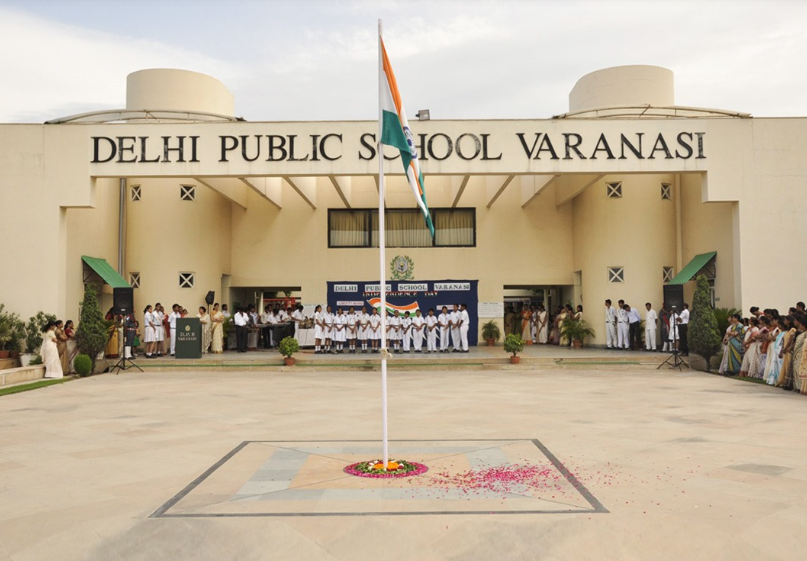 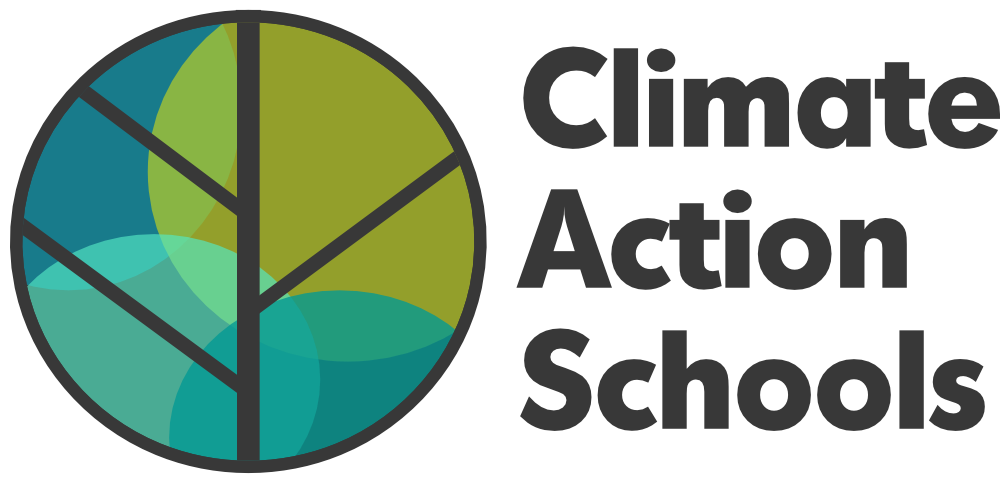 Meet Our Climate Action School
DELHI PUBLIC SCHOOL,
VARANASI, INDIA


Country
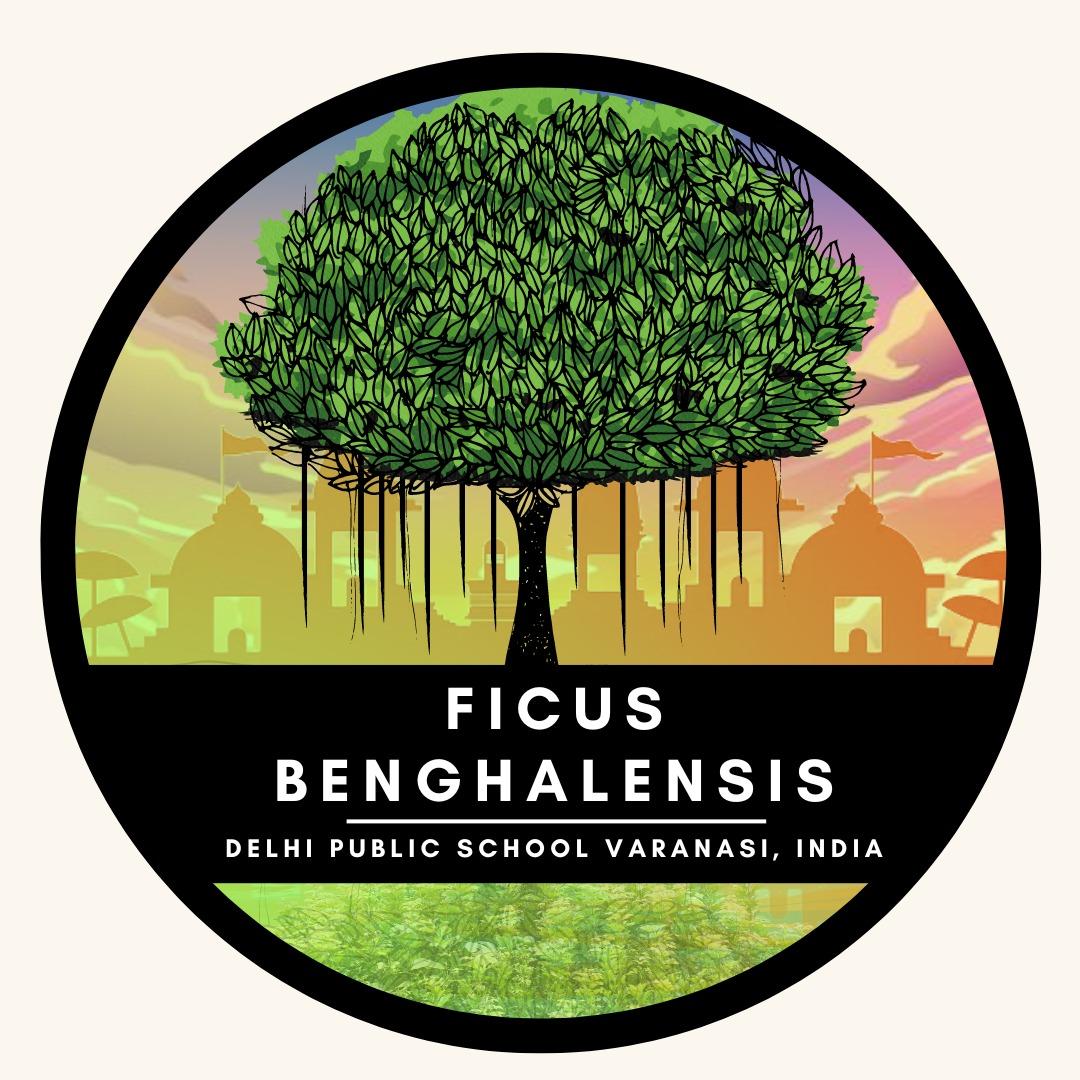 Keystone Species:
They provide food and shelter to many birds, reptiles, frogs, bats, insects, crustaceans, fungi and lichens. It also helps to maintain  the AQI of the city .
 The most attractive feature of a banyan tree is its ability to survive hundreds of years.
Digital Avatar
[Speaker Notes: Add any additional information or links here.]